ОПТИМИЗАЦИЯ ЛЕЧЕБНОЙ ТАКТИКИ В КОМПЛЕКСНОМ ЛЕЧЕНИИ ВАРИКОЗНОГО РАСШИРЕНИЯ ВЕН НИЖНИХ КОНЕЧНОСТЕЙ.
ГИПОТЕЗА

ЧРЕЗВЫЧАЙНОЕ МНОГООБРАЗИЕ КЛИНИЧЕСКИХ И АНАТОМО-МОРФОЛОГИЧЕСКИХ ПРОЯВЛЕНИЙ ВАРИКОЗНОЙ БОЛЕЗНИ ТРЕБУЕТ ИХ СИСТЕМАТИЗАЦИИ

ВЫБОР МЕТОДА ЛЕЧЕНИЯ  ВРВНК ДОЛЖЕН ОСНОВЫВАТЬСЯ НА КОМПЛЕКСНОЙ ОЦЕНКЕ ВСЕХ ПРОЯВЛЕНИЙ ЗАБОЛЕВАНИЯ У КОНКРЕТНОГО БОЛЬНОГО
ОБСЛЕДОВАНО 4074 ЧЕЛОВЕКАГРУППЫ ОБСЛЕДОВАННЫХ
1879 рабочих, служащих и работников сельского хозяйства;
210 больных, получивших традиционное стационарное (хирургическое) лечение;
1800 больных, прошедших курс флебосклерозирующей терапии (ФСТ);
85 больных, которым было проведено комбинированное лечение. 
100 больных, у которых применялся компрессионный трикотаж.
СУЩЕСТВУЮЩИЕ ПРИНЦИПЫ ЛЕЧЕНИЯ ВАРИКОЗНОГО РАСШИРЕНИЯ ВЕН НИЖНИХ КОНЕЧНОСТЕЙ
Консервативное
36,9 %
Оперативное
ФСТ
6,2 %
0,1%
ЛЕЧЕНИЕ   В Р В Н К
13,8%
к о н с е р в а т и в н о е
ПРИЗНАКИ ФУНКЦИОНАЛЬНЫХ НАРУШЕНИЙ У БОЛЬНЫХ ВРВНК
отсутствие нарушений 
 эпизодические отеки
 чувство тяжести в ногах («гудят ноги»)
 ночные судороги
 систематические отеки
 постоянные отеки
 гиперпигментация кожи, дерматиты
 хронические отеки
 плохое заживление ран, ссадин на голенях
 язвы
Линейное 
расширение  68,1%
Кавернозноподобное
расширение  7,5%
ВИДЫ
РАСШИРЕНИЙ
Мешотчатое 
расширение  10%
Капиллярные
расширения  3,75%
Комбинации  10,65%
ТИПЫ ВАРИКОЗНОГО РАСШИРЕНИЯ ВЕН НИЖНИХ КОНЕЧНОСТЕЙ
ВРВНК характеризуется наличием четырех морфологических типов строения венозной стенки («тонкая», «мягкая», «плотная», «канавка»), что является существенным для выбора оптимальной  концентрации склерозирующего препарата  при проведении флебосклерозирующей терапии (ФСТ). Использование предложенных критериев позволяет добиться  высокой эффективности ФСТ со снижением количество осложнений до 2,3%, а неудовлетворительных результатов – до 12%.
ХАРАКТЕРИСТИКА ВЕНОЗНОЙ СТЕНКИ
«Тонкая» вена (0,16±0,04мм.)
12.4%
«Плотная» вена 
(1,4±0,08 мм.)
9%
«Мягкая» вена 
(0,6±0,11мм.)
57.3%
Вена «канавка» 
(>2 мм.)
21.3%
МОРФОЛОГИЯ ТИПОВ ВЕНОЗНОЙ СТЕНКИ(микрофото, ув 5х10)
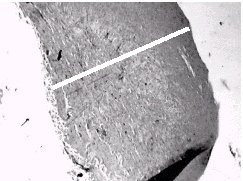 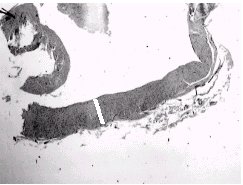 Тонкостенная вена. Сохранены все структурные элементы
«ТОНКАЯ» ВЕНА
«ПЛОТНАЯ» ВЕНА
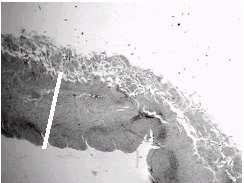 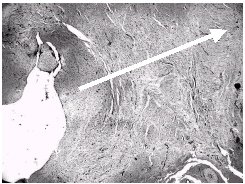 Стенка вены практически не дифференци
руется  среди окружающих рубцовых тканей.
Все элементы сохранены, толщина втрое больше, чем у «тонкой»
«МЯГКАЯ» ВЕНА
ВЕНА «КАНАВКА»
КЛИНИЧЕСКОЕ ТЕЧЕНИЕ  В Р В Н К
НЕОСЛОЖНЕННОЕ (29%)
Функциональные нарушения отсутствуют
РЕЦИДИВНОЕ (14,3%)
Ложные рецидивы
Истинные рецидивы
ОСЛОЖНЕННОЕ (53,4%)
с функциональными нарушениями (преходящие отеки, чувство тяжести, судороги)
предъязвенное (хронические отеки, пигментация, дерматит)
язвенное (медленно заживающие раны, закрытая или открытая язва)
ВНУТРИКОЖНОЕ (3,3%)
в форме локальных эктазий
в форме диссеминированных эктазий
ПО АНАТОМИЧЕСКИМ ПРИЗНАКАМ
ПО КЛИНИЧЕСКОМУ ТЕЧЕНИЮ
НЕОСЛОЖНЕННОЕ
ТИП
РАСШИРЕНИЯ
АЛГОРИТМ ВЫБОРА МЕТОДА ЛЕЧЕНИЯ   В Р В Н К (Таблица морфологичесчких и клинических признаков)
БЕЗ ФУНКЦИОНАЛЬНЫХ НАРУШЕНИЙ
МАГИСТРАЛЬНЫЙ
МАГИСТР. РАЗВЕТВЛЕННЫЙ
РАССЫПНОЙ
СЕГМЕНТАРНЫЙ
ВНУТРИКОЖНЫЙ
ОСЛОЖНЕННОЕ
С ФУНКЦИОНАЛЬНЫМИ   НАРУШЕНИЯМИ

ПРЕДЪЯЗВЕННАЯ

ЯЗВЕННАЯ
ВИД
РАСШИРЕНИЯ
ЛИНЕЙНОЕ
МЕШОТЧАТОЕ
КАВЕРНОЗНОЕ
КАПИЛЛЯРНОЕ
РЕЦИДИВНОЕ
ХАРАКТЕР ВЕНОЗНОЙ СТЕНКИ
ЛОЖНЫЕ РЕЦИДИВЫ 
ИСТИННЫЕ РЕЦИДИВЫ
«ТОНКАЯ»
«МЯГКАЯ»
«ПЛОТНАЯ»
«КАНАВКА»
ВНУТРИКОЖНОЕ
ЛОКАЛЬНАЯ

ДИССЕМИНИРОВАННАЯ
АЛГОРИТМ ВЫБОРА МЕТОДА ЛЕЧЕНИЯ   В Р В Н К (Таблица принятия решения)
Тонкая
Примечание: по результатам оценки метода в анатомических группах, применяется максимально инвазивный метод лечения для данного пациента.
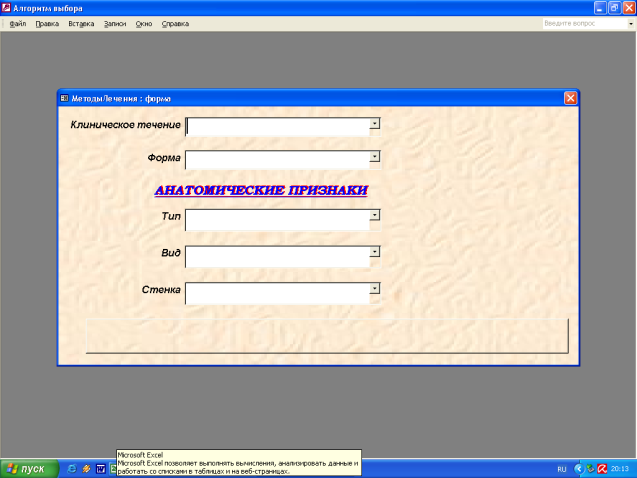 Экранный интерфейс программного обеспеченияалгоритма выбора метода лечения
а) Устройство готово к работе
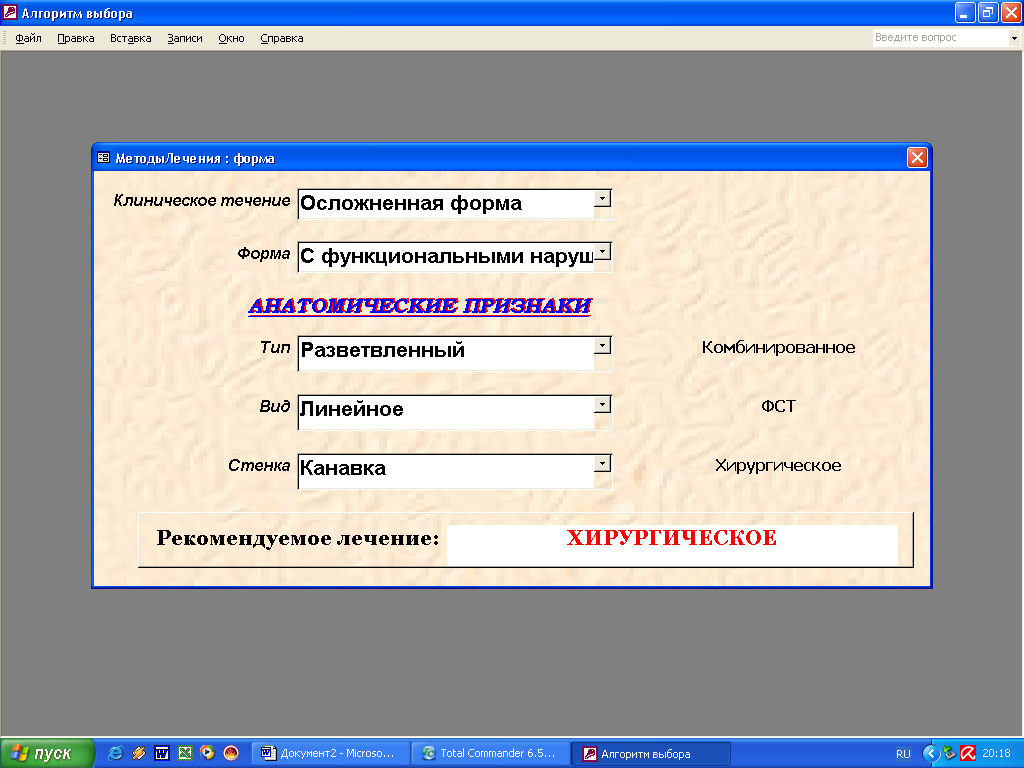 б) Выбор оптимального 
метода
АНАЛИЗ ОТДАЛЕННЫХ РЕЗУЛЬТАТОВ(ВОПРОСНИК ОЦЕНКИ КАЧЕСТВА ЖИЗНИ SF-36)
N реальное – N минимальное
Индекс качества % = -------------------------------------------------- * 100
				    D (диапазон значений)

N реальное – сумма баллов ответов конкретного пациента;
N минимальное – минимальная сумма баллов вопросника;
D – разница между минимальной и максимальной суммами баллов;
При использовании данного вопросника максимальная сумма вопросов составляет 50 баллов, минимальная – 17, диапазон значений – 33 балла;

«ОТЛИЧНО» - индекс качества жизни 			  – 81-100%
«ХОРОШО» - индекс качества жизни 			  – 61-80%
«УДОВЛЕТВОРИТЕЛЬЛНО» - индекс качества жизни  – 41-60%
«НЕУДОВЛЕТВОРИТЕЛЬНО» - индекс качества жизни – < 40%
В настоящее время не проходят лечение вообще или лечатся нерегулярно и неэффективно 86,2% больных ВРВНК. Хирургическому лечению подвергается всего 6,2% пациентов. В тоже время у 17,5% из них развиваются после- и интраоперационные осложнения. Количество неудовлетворительных результатов флебэктомий составляет 18,1%, что свидетельствует о неадекватности тактических подходов к оказанию медицинской помощи больным ВРВНК.
ХИРУРГИЧЕСКОЕ  ЛЕЧЕНИЕ (172 БОЛЬНЫХ)
ХИРУРГИЧЕСКОЕ ЛЕЧЕНИЕ(группы С4-С6 по СЕАР)
УДАЛЕНИЕ
Распространенный варикоз

Наличие недостаточности 
клапанов

ХВН 2-4

СЕАР 4-6
ОСЛОЖНЕНИЯ ХИРУРГИЧЕСКОГО  ЛЕЧЕНИЯ
Обширная гематома бедра	8,7%
Воспалительный инфильтрат	4%
Краевой некроз кожи			2,4%
Нагноение раны				1,2%
Прочие 					1,2%

ИТОГО:						17,5%
РЕЗУЛЬТАТЫ ХИРУРГИЧЕСКОГО ЛЕЧЕНИЯ (SF-36)
ОТЛИЧНО			           36%
ХОРОШО			           24,3%
УДОВЛЕТВОРИТЕЛЬНО       21,6%
НЕУДОВЛЕТВОРИТЕЛЬНО  18,1%
СКЛЕРОТЕРАПИЯ (группы С1-С2 по СЕАР)
Ретикулярный варикоз

Сегментарный варикоз

Рассыпной варикоз

ХВН 0-1

СЕАР 1-2
инъекции
КОНЦЕНТРАЦИЯ СКЛЕРОЗАНТА В ЗАВИСИМОСТИ ОТ ПАРАМЕТРОВ ВЕНЫ
ОСЛОЖНЕНИЯ СКЛЕРОЗИРУЮЩЕГОГО ЛЕЧЕНИЯ
Тромбофлебит склерозированной вены 															1,9%
Локальный некроз кожи на месте введения препарата											0,4%

ИТОГО:						2,3%
РЕЗУЛЬТАТЫ  Ф С Т  (SF-36)
ОТЛИЧНО		           		15,7%
ХОРОШО		           		42,6%
УДОВЛЕТВОРИТЕЛЬНО      	 29,7%
НЕУДОВЛЕТВОРИТЕЛЬНО  	12%
При дистальных формах ВРВНК в патогенезе заболевания существенную роль играет внутренняя краевая вена, Разработанный патогенетически обоснованный способ комбинированного лечения больных ВРВНК, включающий в себя  хирургическую коррекцию патологических вено-венозных сбросов в сочетании с ФСТ, уменьшает  количество неудовлетворительных результатов лечения заболевания до 6,8%.
МОРФОЛОГИЯ КРАЕВОЙ ВЕНЫ
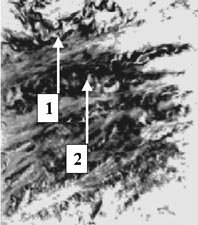 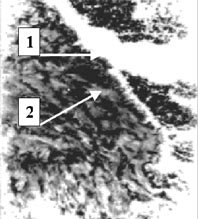 Наличие указанных микроморфо-логических изменений во внутренней краевой вене свидетельствует о  высоком давлении в ней, ее роли как патологического вено-венозного сброса и одном из важнейших звеньев в патогенезе дистальных форм варикозного расширения вен.
ПАТОГЕНЕТИЧЕСКИ  ОБОСНОВАННЫЕ ОПЕРАТИВНЫЕ  ВМЕШАТЕЛЬСТВА ПРИ  КОМБИНИРОВАННОМ  ЛЕЧЕНИИ
КОМБИНИРОВАНОЕ ЛЕЧЕНИЕ (группы С2-С4 по СЕАР)
Ограниченный варикоз
с патологическими сбросами

Рецидивный варикоз

ХВН 0-2

СЕАР 2-4
ПЕРЕСЕЧЕНИЕ
инъекции
ОСЛОЖНЕНИЯ КОМБИНИРОВАННОГО ЛЕЧЕНИЯ
Осложнений не было
РЕЗУЛЬТАТЫ КОМБИНИРОВАННОГО ЛЕЧЕНИЯ (SF-36)
ОТЛИЧНО		          		 37,3%
ХОРОШО		           		45,7%
УДОВЛЕТВОРИТЕЛЬНО       	10,2%
НЕУДОВЛЕТВОРИТЕЛЬНО   	6,8%
Применение у больных ВРВНК всех клинических групп (по классификации СЕАР) эластического компрессионного трикотажа,  как самостоятельно, так и в процессе консервативного, склерозирующего и оперативного лечения, позволяет получить отличный результат у 67% пациентов, хороший – у  28%, удовлетворительный – у 4%.
КОМПРЕССИОННОЕ ЛЕЧЕНИЕ (группы С0-С6 по СЕАР)
% КОМПРЕССИИ
40
Проведены клинические испытания
Трикотаж зарегистрирован
Применен при хирургическом лечении
Применен при ФСТ
Применен при комбинированном лечении
Результаты проанализированы при использовании как самостоятельного средства лечения
70
100
РЕЗУЛЬТАТЫ КОМПРЕССИОННОЙ ТЕРАПИИ (SF-36)
ОТЛИЧНО		           		67%
ХОРОШО		          		28%
УДОВЛЕТВОРИТЕЛЬНО       	4%
НЕУДОВЛЕТВОРИТЕЛЬНО 	1%
Поэтапное, неуклонно прогрессирующее  развитие ВРВНК требует поэтапного и комплексного лечения заболевания : 
в 40% случаев – хирургическое, 
в 20 % – ФСТ, 
в 15% – комбинированное, 
в 25% случаев – консервативное, и 
в 60% всех лечебных мероприятий перейти к стационарзамещающим технологиям. 
Внедрение стационарзамещающих технологий в лечение ВРВНК приводит к снижению затрат на лечение одного пациента в 2,4 раза.
Оперативное
Консервативное
ФСТ
25 %
20 %
40 %
15 %
НОВЫЕ ПРИНЦИПЫ ЛЕЧЕНИЯ ВРВНК
БАЗОВОЕ 
(КОМПРЕССИОННОЕ) 
ЛЕЧЕНИЕ
Комбинированное
РЕЗУЛЬТАТЫ ХИРУРГИЧЕСКОГО, ФЛЕБОСКЛЕРОЗИРУЮЩЕГО И КОМБИНИРОВАННОГО ЛЕЧЕНИЯ (%)
Затраты на хирургическое лечение превышают затраты на склерозирующее более чем в 10 раз.

При рациональном применении всех видов лечения у больных ВРВНК, внедрении стационарзамещающих технологий, затраты на лечение снижаются в 2,4 раза в сравнении с существующими подходами, без снижения качества жизни.
Благодарю за внимание
Благодарю за внимание